車両系建設機械作業における労働災害防止チェックリスト
車両系建設機械による悲惨な労働災害を撲滅するため、今一度、次の事項について安全確認をお願いします。
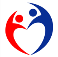 長野労働局 ・ 労働基準監督署
“安心して働ける信州のために ”
（令和５年12⽉更新）